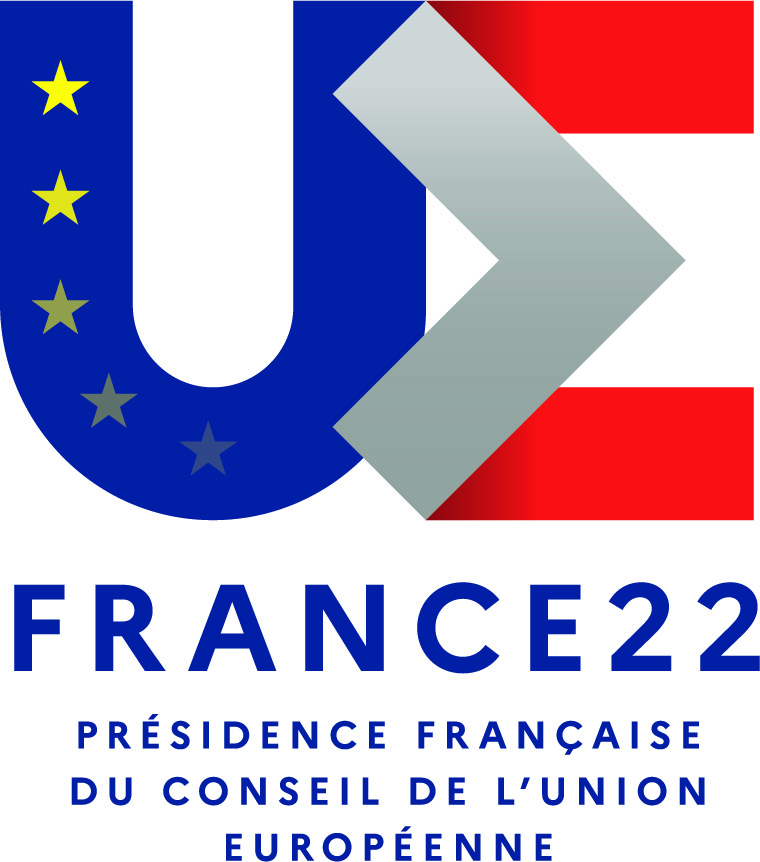 Council of the European Union
French Presidency, January-June 2022. 

« Relance, puissance, appartenance »
(“Recovery, power, belonging”)
President Emmanuel Macron’s press conference, 09 December 2021
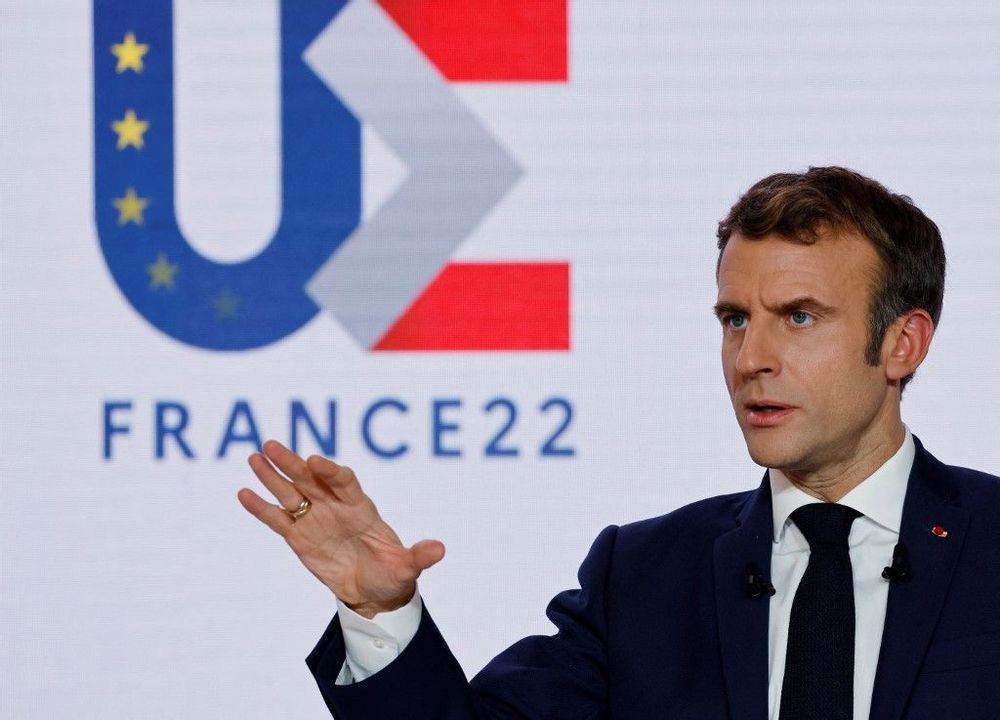 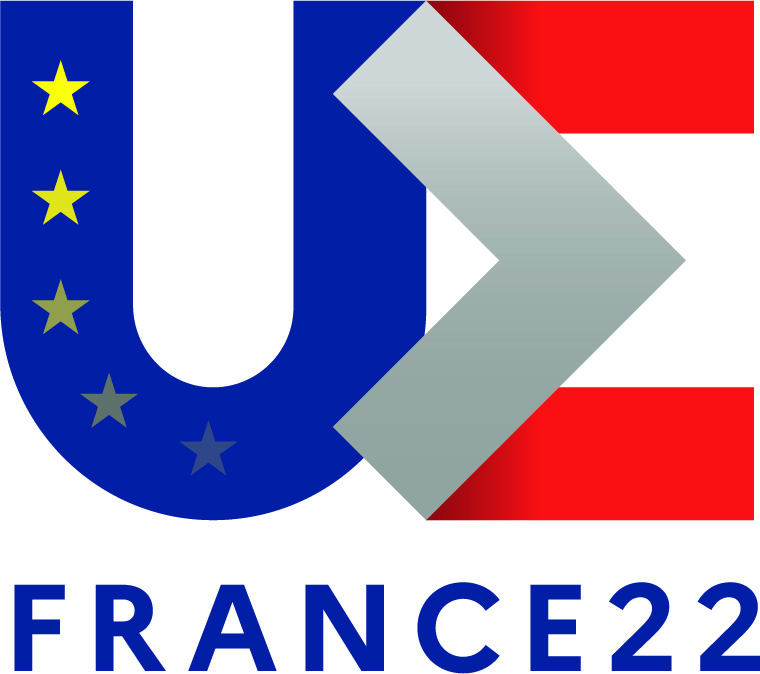 French Presidency of the Council of the European Union – 11/01/2022
The French Presidency’s  programme focuses on three priorities: 

« Relance, Puissance, Appartenance »



  Recovery				we are still in a moment of crisis and we must build an economic response at the 									European level.


Strength: 			as the condition of the European model which must be preserved and promoted 									throughout the world. 


Belonging:			no political project can last without a collective feeling of participating in an important 								adventure. These are shared values, a culture we have in common, a history that connects 							us as well as plans for the future.
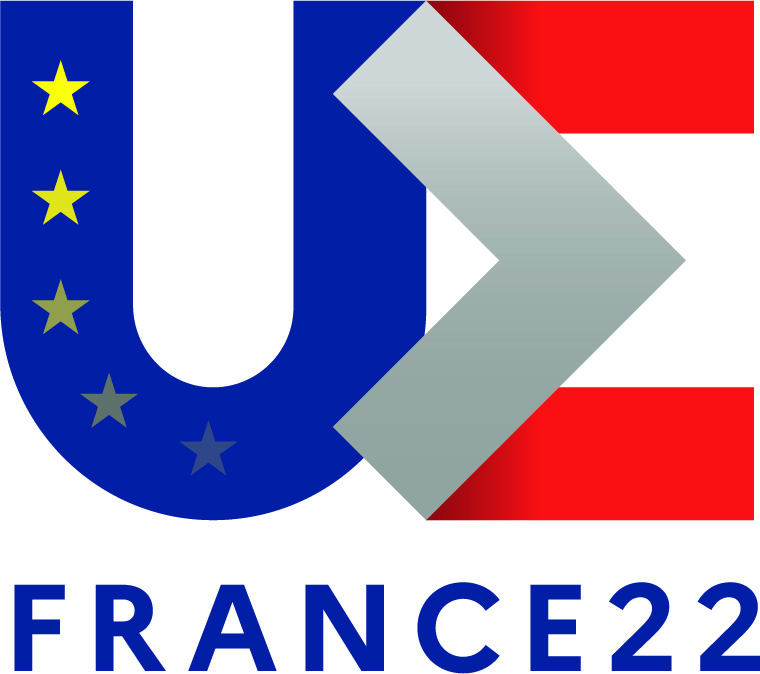 French Presidency of the Council of the European Union – 11/01/2022
French Presidency priorities
Social inclusion and fundamental rights …

Holding a ministerial conference on accessibility and access to rights for persons with disabilities 
Proposing a Social Protection thematic review on access to rights for vulnerable groups


…at every stage of life 
Holding a ministerial conference on the implementation of the European Child Guarantee
Holding a ministerial conference on the prevention of the loss of autonomy


Following the European objective of fighting homelessness 


Women’s right and gender equality

Holding a ministerial conference on women's economic empowerment
Advancing negotiations on the proposed directive on binding pay transparency measures 
Unlocking discussions on the proposed directive on gender balance in company boards  
Proposing Council Conclusion on violence against women, in the scope of the Beijing Platform for Action monitoring, theme D
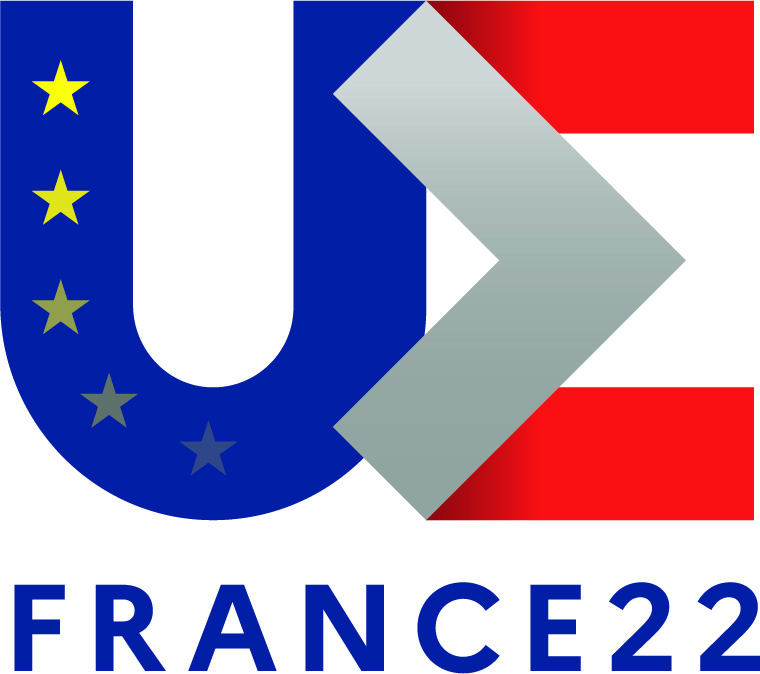 French Presidency of the Council of the European Union – 11/01/2022
French Presidency Events - DGCS
27 January			Ministerial conference “Preventing the loss of autonomy: for a better cooperation on the issue 							of falls”

28 January		High Level Group on Gender mainstreaming 

31 January		Ministerial conference “Women's economic empowerment: key to gender equality” 

14 February		informal EPSCO Council

14 March 			EPSCO Council 

04 March			Ministerial conference “Building Europe’s future : implementing the European Child Guarantee” 

09 March			Ministerial conference “Improving accessibility and access to rights, implementing the 									European Strategy 2021-2030”

16-17 March		SPC, thematic review on access to rights for vulnerable groups and the problem of non-take-up, 						in the context of the digital transition

02-03 June		MISSOC, Mutual information system on social protection

16 June			EPSCO Council
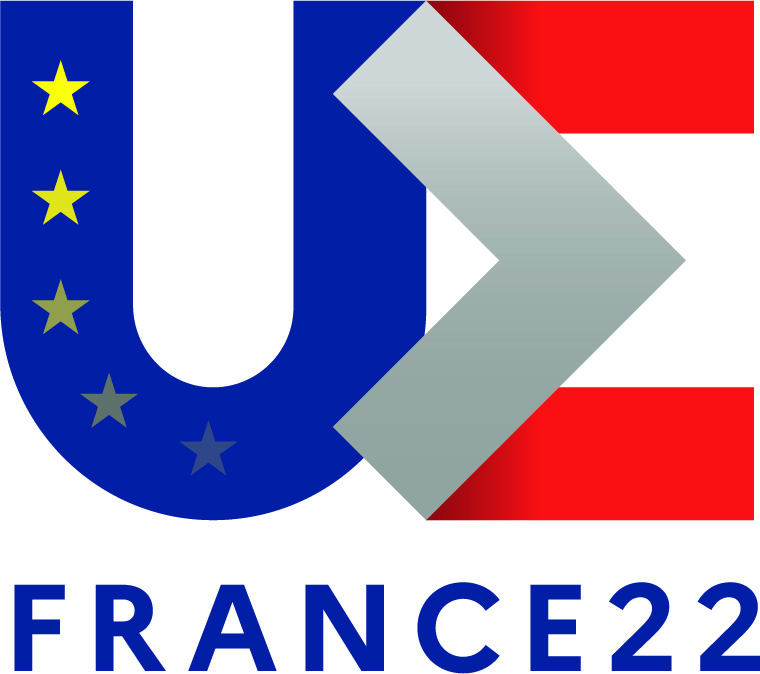 French Presidency of the Council of the European Union – 11/01/2022
Ministerial conference
 “Women economic empowerement : key to gender equality”
 
31 January 2022
Objectives : 

Bring together the ministers responsible for gender equality, the European Commissioner for Equality and the Director of the European Institute for Gender Equality (EIGE) ; 

Focusing on the implementation of the priorities of the European Strategy, the fight against stereotypes, professional equality, reconciliation of life time and investment in digital education and female entrepreneurship. 


Provisional programme : 

Presentation of the Trio Presidency Declaration on Gender Equality 2022-2023
 
Working meeting of the ministers in charge of equality on women's economic empowerment

	First ministerial roundtable
		What measures are being taken in your state to enable women to effectively access the labour market?

	Second ministerial roundtable
		How does your Member State ensure professional equality for women and men throughout their careers?
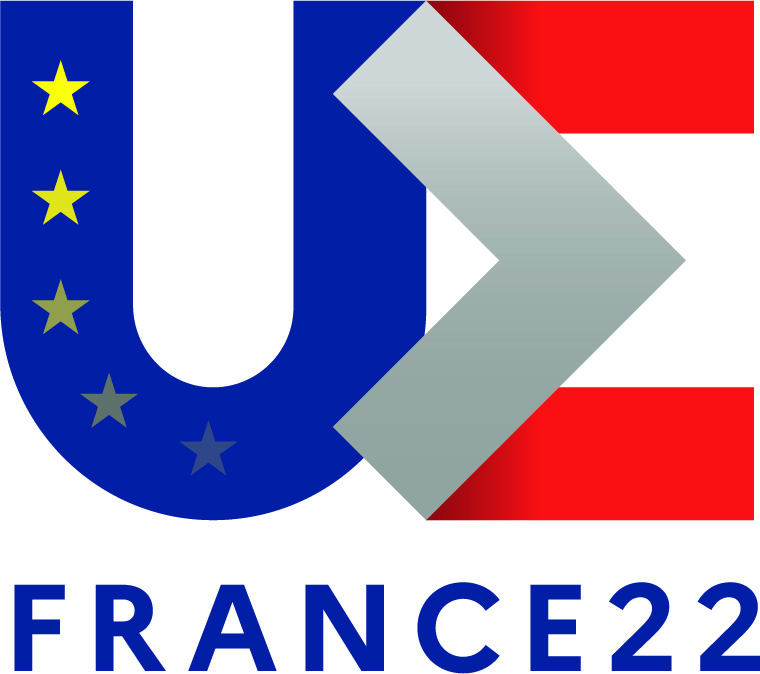 French Presidency of the Council of the European Union – 11/01/2022
Lesgislative activities
The French Presidency will work to bring forward : 


The proposed directive on binding pay transparency measures ;

 
The proposed directive on gender balance in company boards.
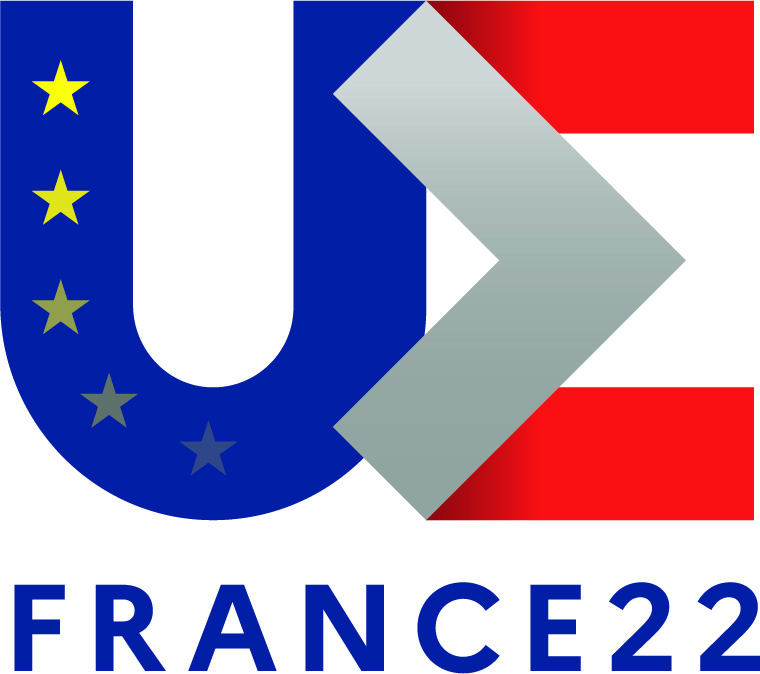 French Presidency of the Council of the European Union – 11/01/2022
Non-lesgislative activities
The French Presidency will propose : 

 
Council Conclusions on violence against women, in the scope of the Beijing Platform for Action monitoring, theme D


 The Council Conclusions will be proposed for adoption at the EPSCO Council in June, 2022.
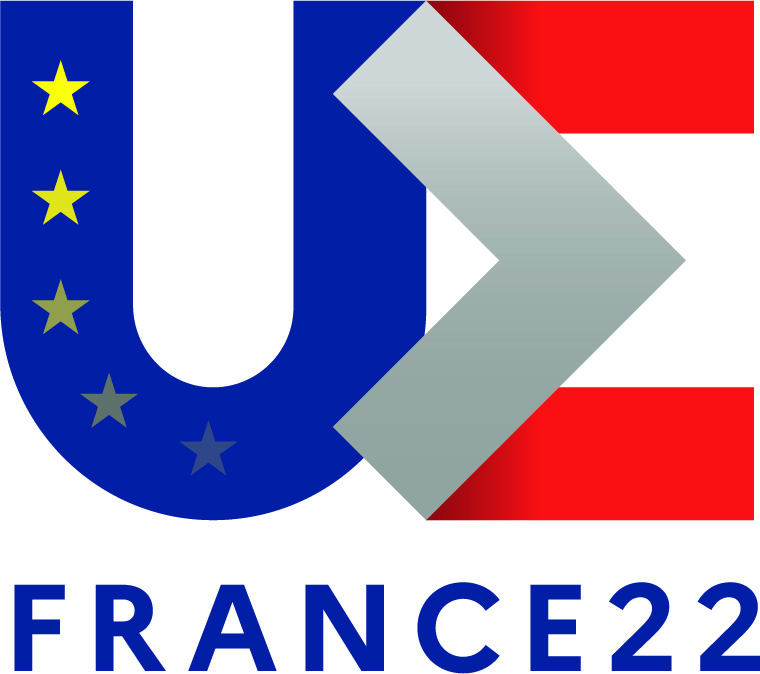 French Presidency of the Council of the European Union – 11/01/2022
More information on the French Presidency website :
europe2022.fr
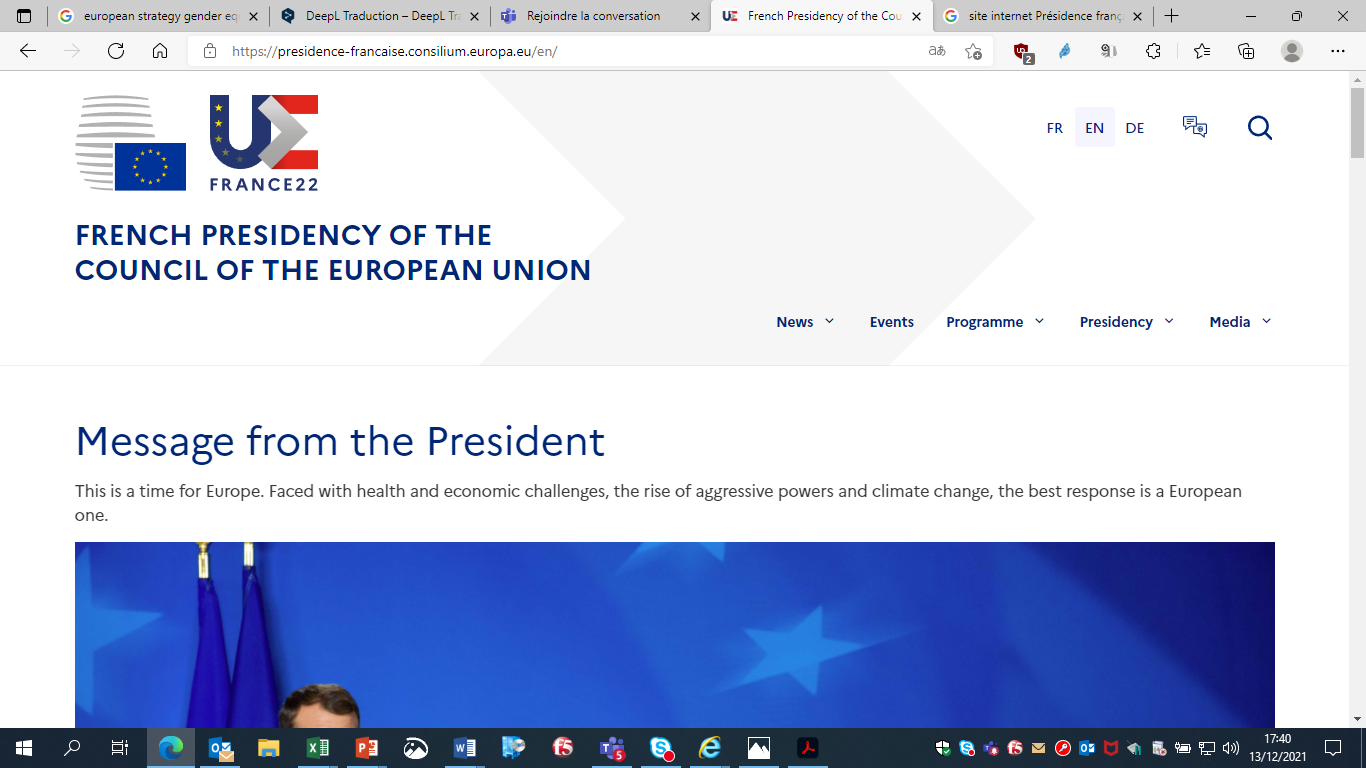 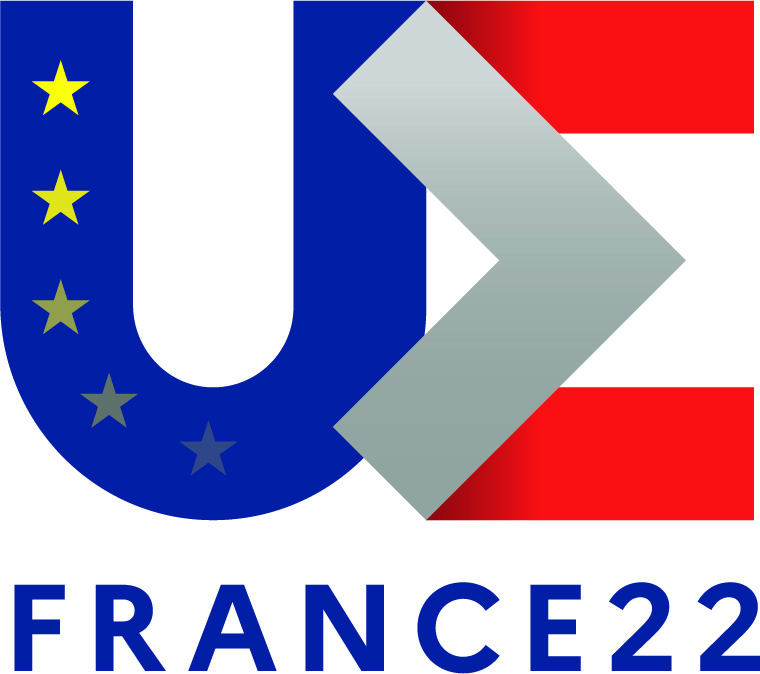 French Presidency of the Council of the European Union – 11/01/2022